Букет из конфет
Проект по технологии выполнила
 Ткаченко Алёна ученица 8 «Б» класса
Руководитель проекта учитель
 технологии Тимофеева С.Л.
Обоснование
ПОДАРОК СВОИМИ РУКАМИ - ЭТО ОЧЕНЬ ТРОГАТЕЛЬНО….

 И В ТО ЖЕ ВРЕМЯ ОЧЕНЬ ЭКОНОМНО!!!
Цель
СДЕЛАТЬ
 БУКЕТ
 ИЗ КОНФЕТ
Задачи
Закреплять навыки работы с жатой  БУМАГОЙ ,РАЗВИВАТЬ  ФАНТАЗИЮ
ВОСПИТЫВАТЬ  АККУРАТНОСТЬ  И УСИДЧИВОСТЬ
Материалы
Делаем заготовки
Складываем лепестки
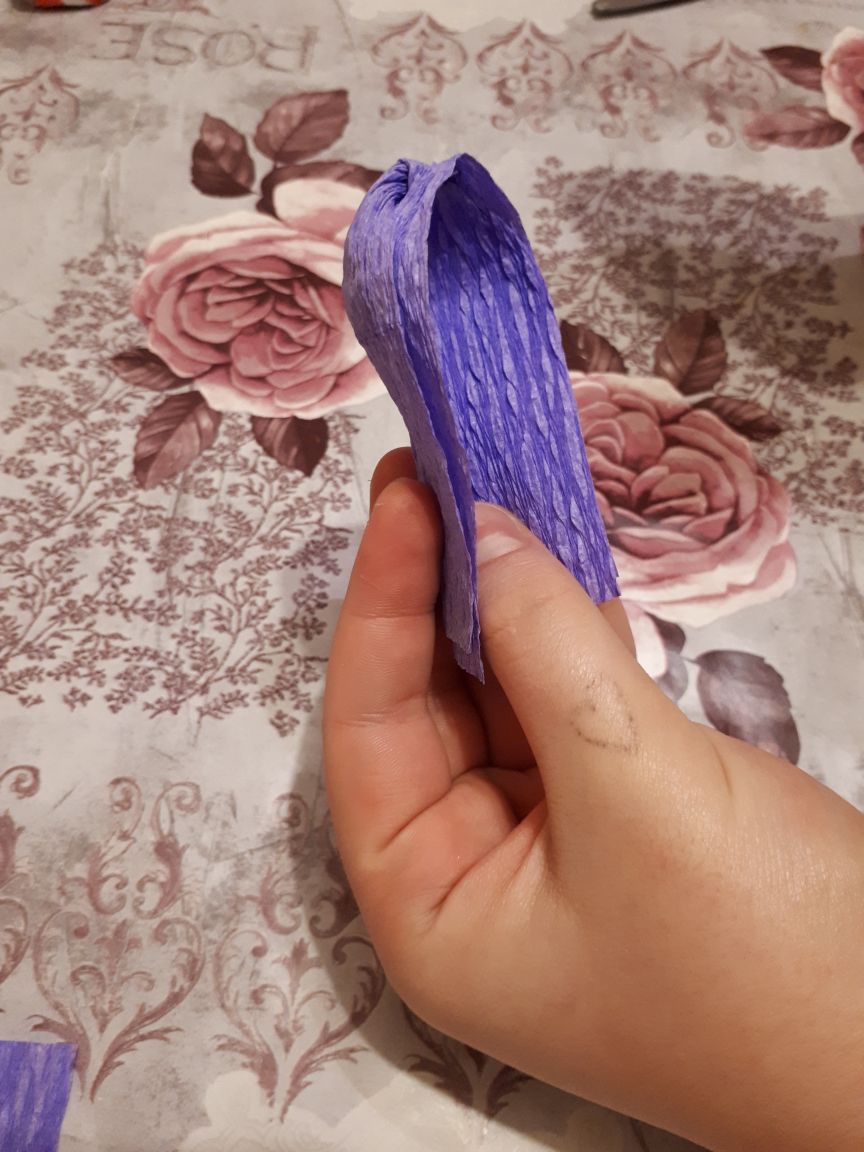 Конфеты надеваем на деревянную заготовку
Фиксируем скотчем и заворачиваем в бумажные заготовки
Последовательно заворачиваем конфеты в синюю и …
… и желтую бумагу
Делаем заготовки и прикрепляем листики
Составляем корзинку
Спасибо за внимание